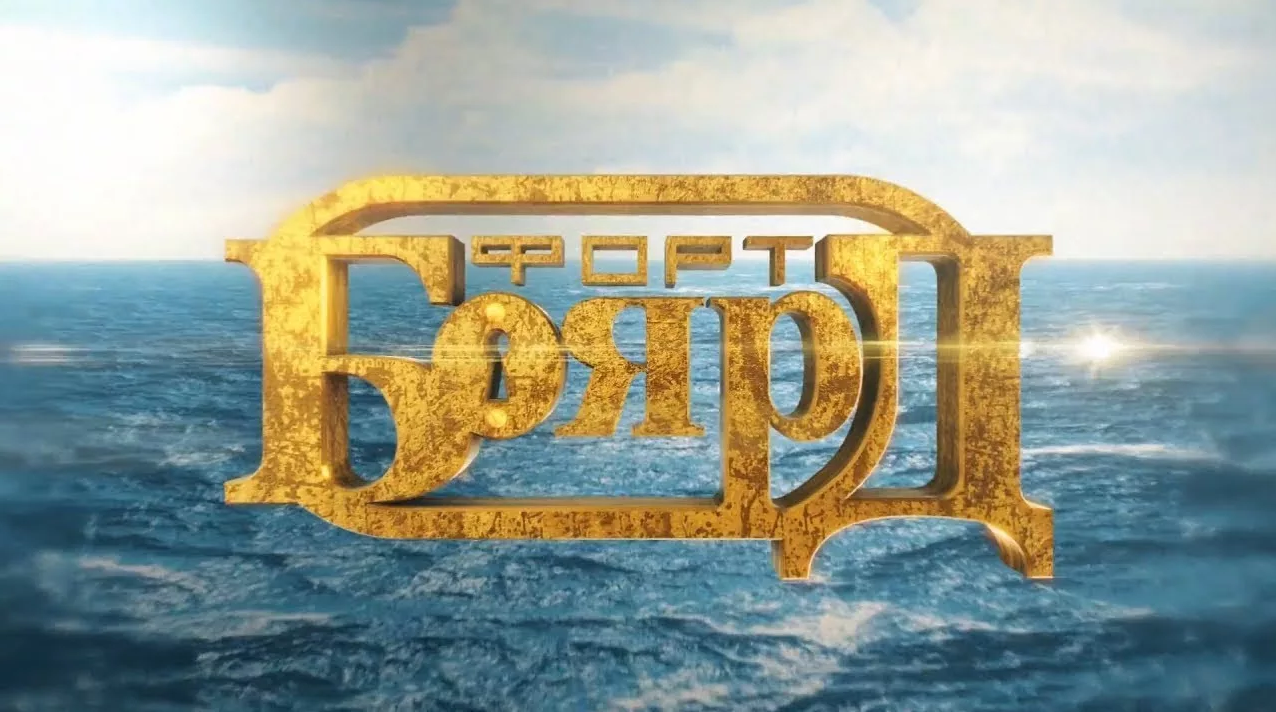 ИТОГОВЫЙ ГРУППОВОЙ ПРОЕКТИгра-квест Форд Боярд
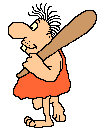 Авторы проекта:
1.Рыбина Ольга Валентиновна
2. Савичева Ольга Николаевна
3. Красенькова Людмила Викторовна
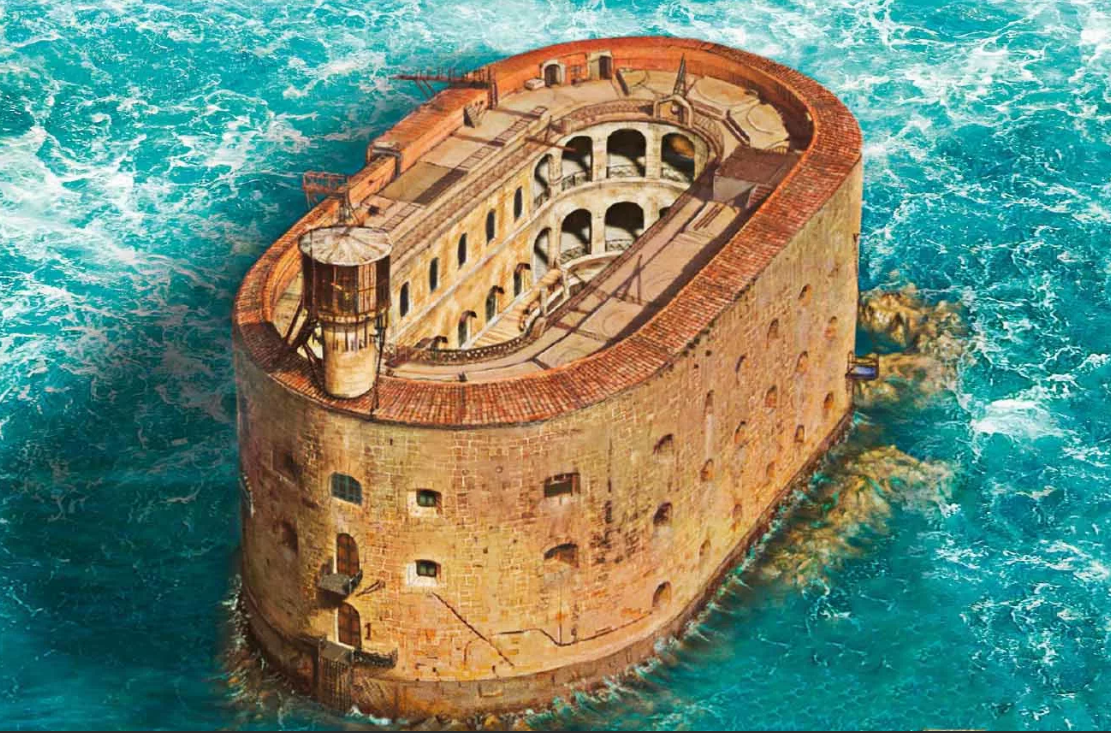 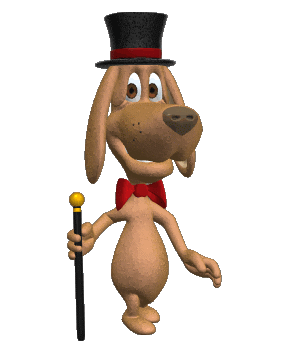 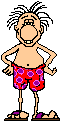 Данная игра-квест рассчитана на учащихся 7 –х классов, проходящих учебную подготовку по предмету «Финансовая грамотность»
 (в качестве внеурочных занятий).
Для игры необходимо наличие 2-4 команд по 7 -10 учащихся в каждой.
Аудитория
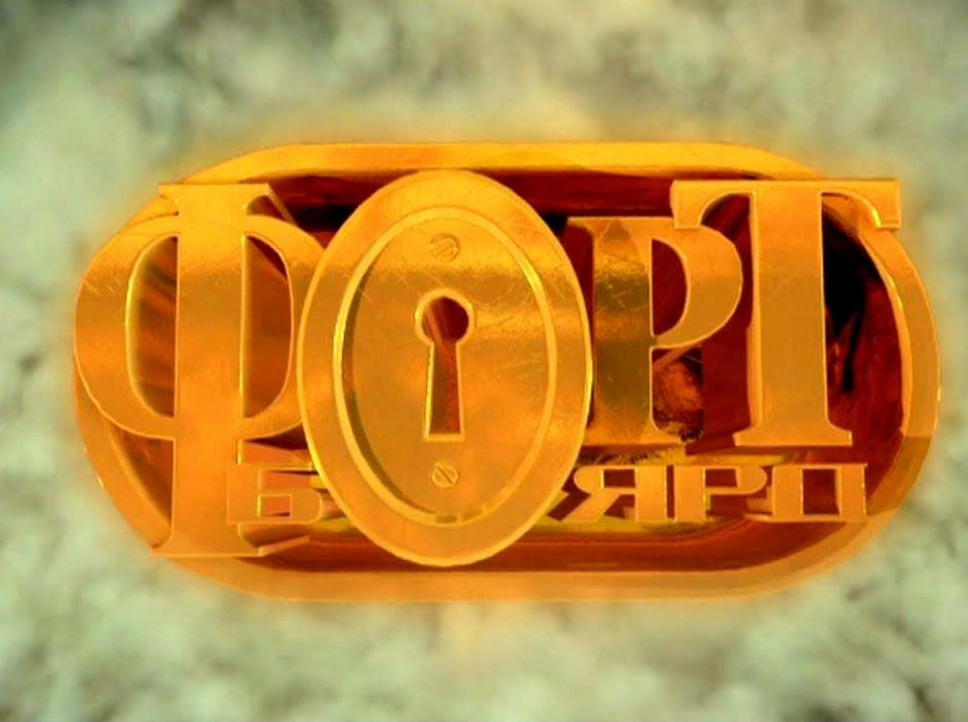 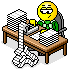 Цели и задачи
Цели:
Учебные:
Реализация способностей обучающихся при помощи выбора уровня сложности задания и оценивание собственной роли в режиме групповой работы.
Повышение познавательной активности у обучающихся.
Развитие интереса к математике.
Научить обучающихся мыслить логически, быстро думать, принимать правильные решения, вызвать желание расширить свой кругозор.
Воспитательные:
Развитие культуры общения и культуры ответа на поставленный вопрос.
Воспитывать у обучающихся умение работать в группах, развивать коммуникативные способности обучающихся, уважение к оппоненту.
Задачи:	
Образовательные:
- сформировать первичные экономические понятия;
- закрепить и осмыслить изученный материал;
- научить детей правильному отношению к деньгам, способам их зарабатывания и разумному их использованию;
- научить детей правильно вести себя в реальных жизненных ситуациях, носящих экономический характер;
-сформировать у обучающихся 7 классов необходимые умения и навыки для принятия рациональных решений при командной работе.
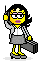 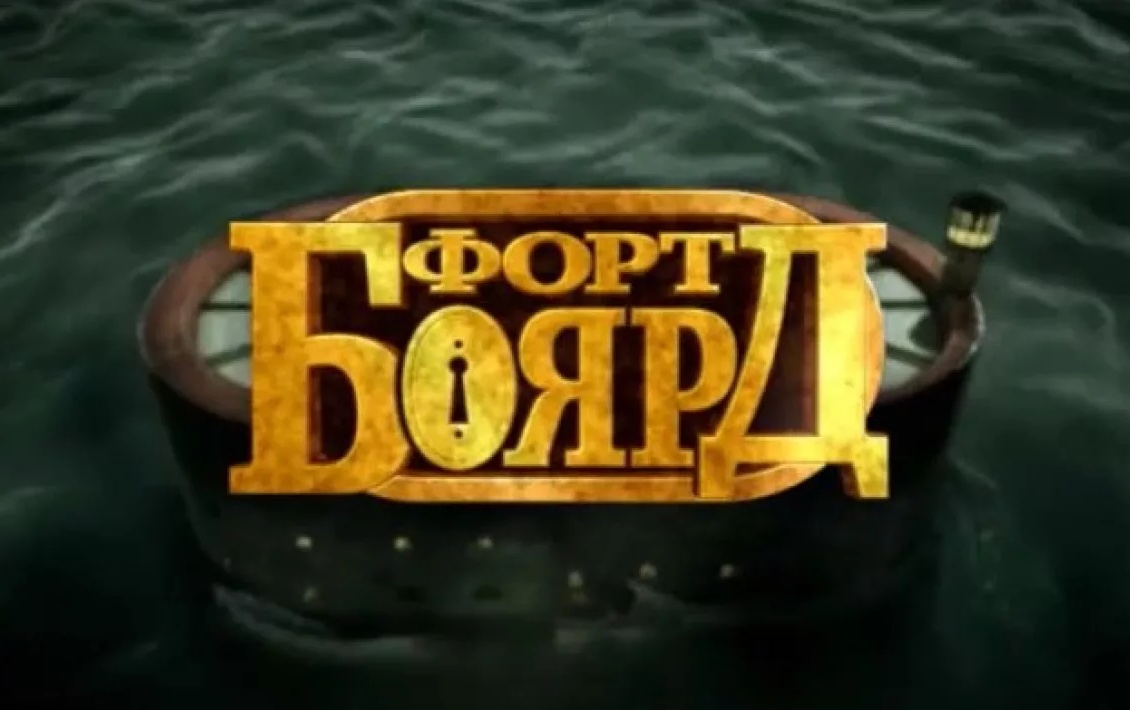 Станции игры-квеста
Игра предполагает шесть станций, которые можно проходить в разном порядке:

1. Станция «Копейка рубль бережет»
2. Станция «На деньги ума не купишь»
3. Станция «После Бога - деньги первые»
4. Станция «Дела давно минувших дней»
5. Станция ««Деньги умных любят»»
6. Станция «Деньги счёт любят»
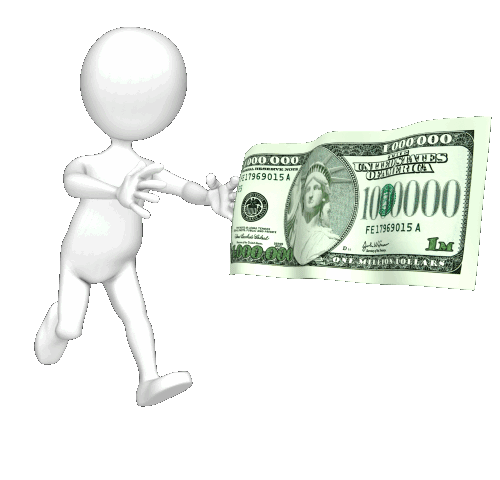 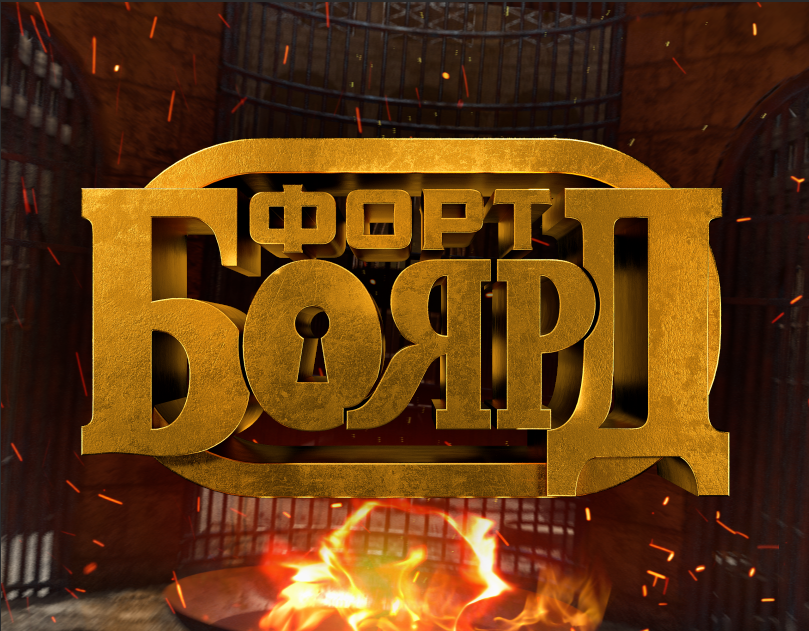 Виды заданий на станциях
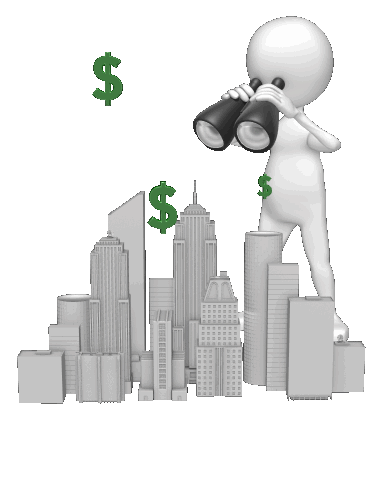 Каждая станция рассчитана на 15 минут на выполнение заданий:
Пословицы и поговорки про деньги. 
Решение  Финансовых задач.
Решение криптограммы.
Финансовые задачи.
Соотношение национальных валют.
Задачи с экономическим содержанием.
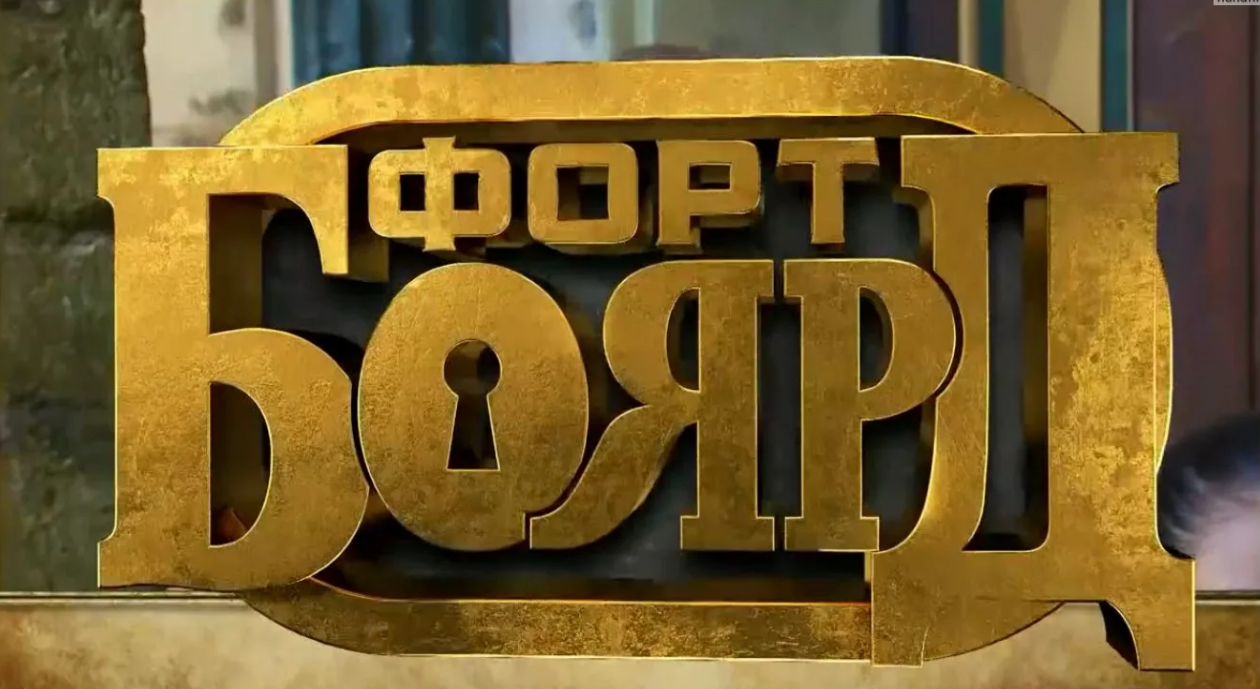 Спасибо за внимание!!!
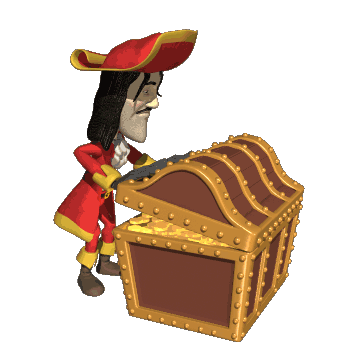